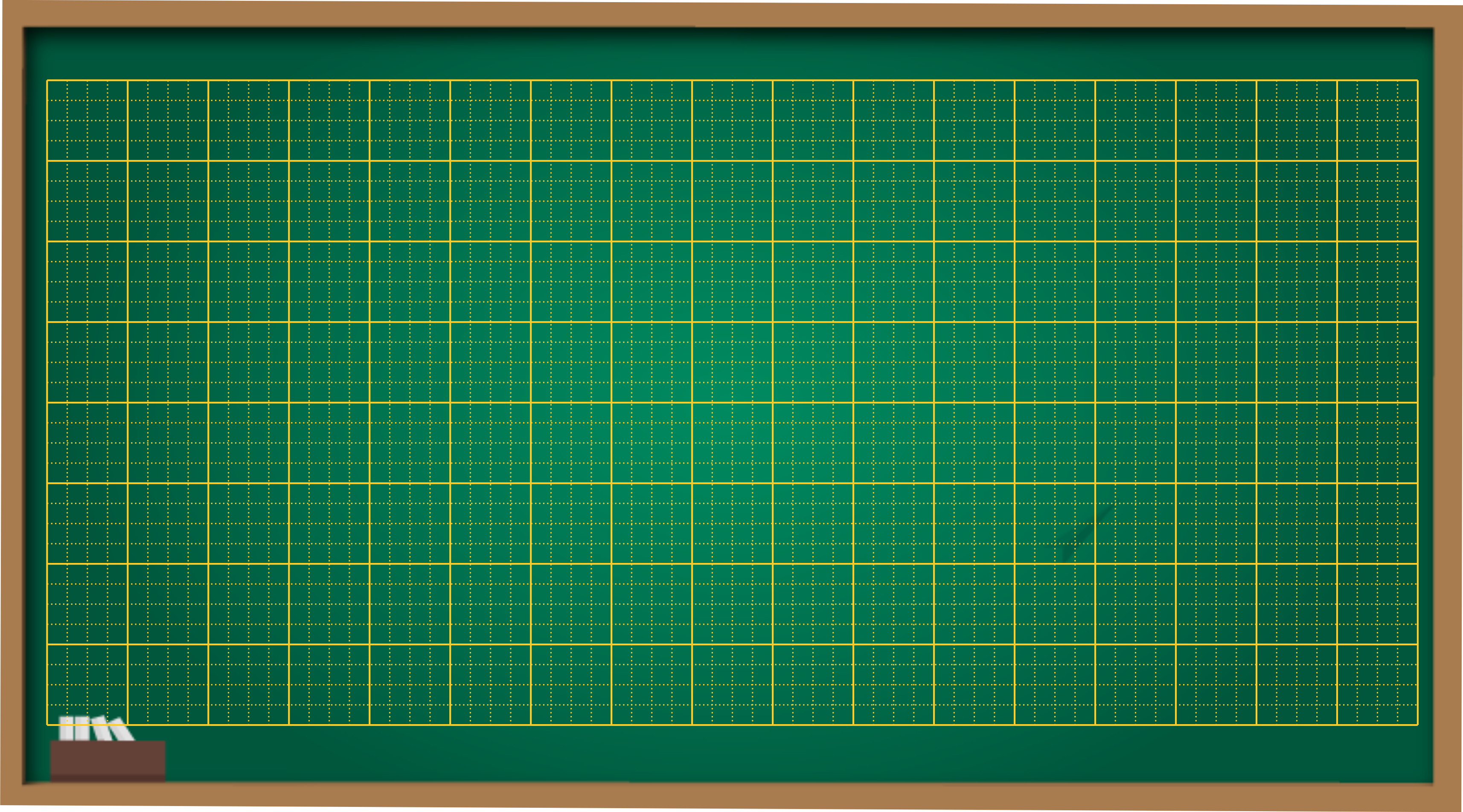 Thứ ba ngày 12 tháng 11 năm 2024
Toán
Bài 26: Một phần hai, một phần tư
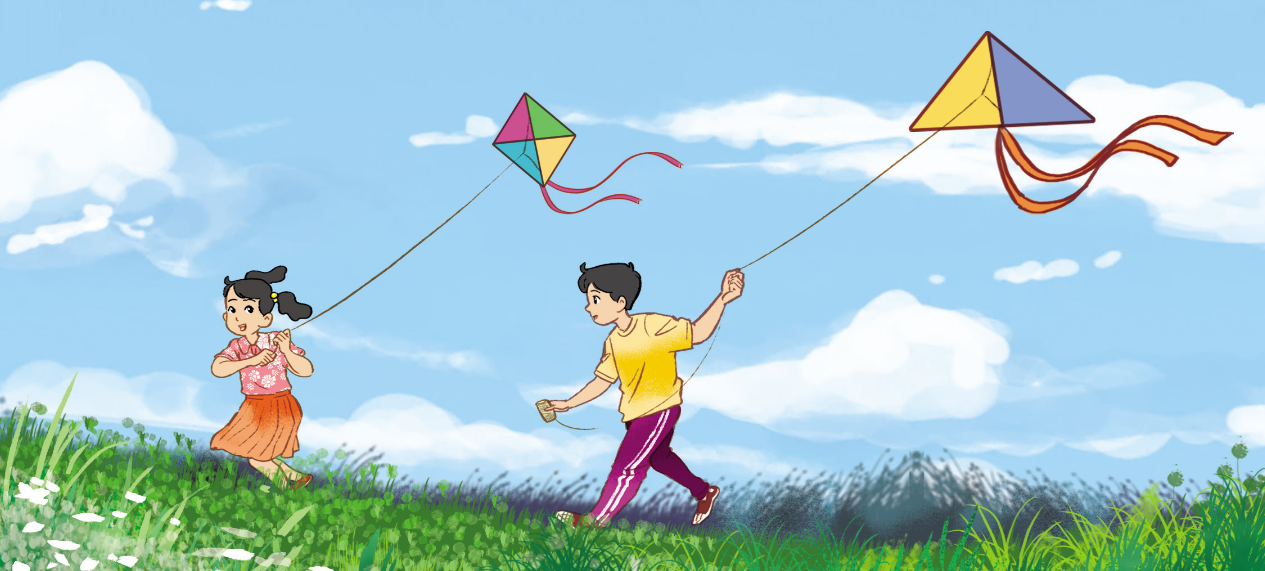 4 phần
2 phần
Cánh diều bạn trai chia làm mấy phần bằng nhau?
Cánh diều bạn gái chia làm mấy phần bằng nhau?
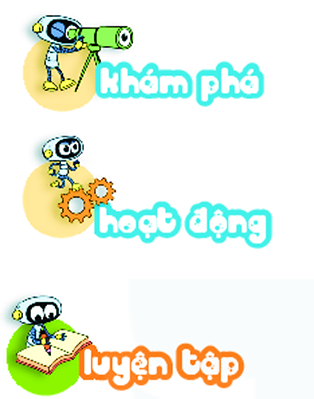 1
Nói (Theo mẫu)
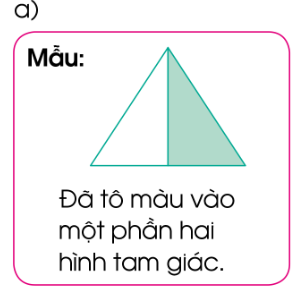 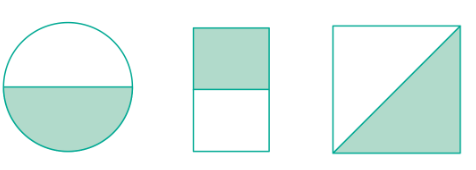 Đã tô màu một phần hai hình chữ nhật.
Đã tô màu một phần hai hình vuông.
Đã tô màu một phần hai hình tròn.
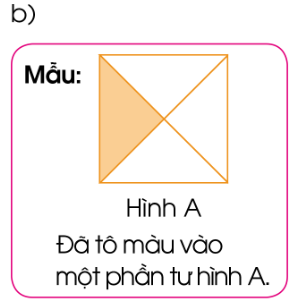 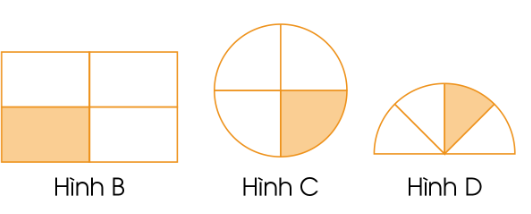 Đã tô màu một phần tư hình B.
Đã tô màu một phần tư  hình D.
Đã tô màu một phần tư hình C.
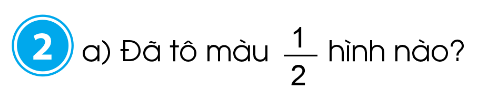 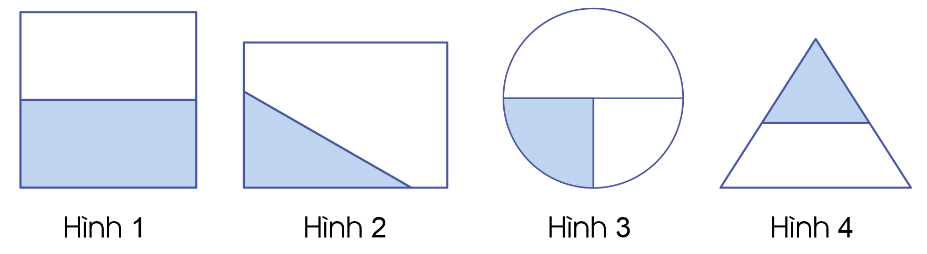 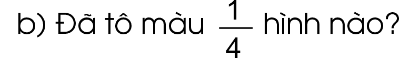 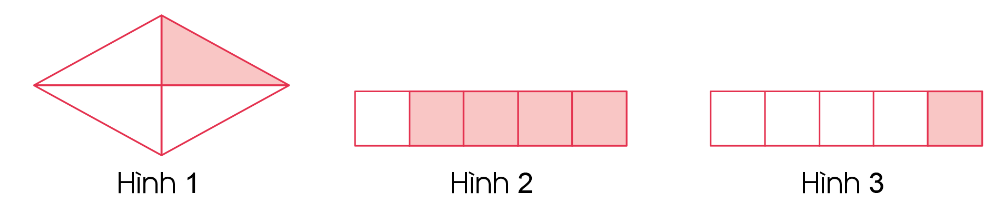 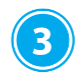 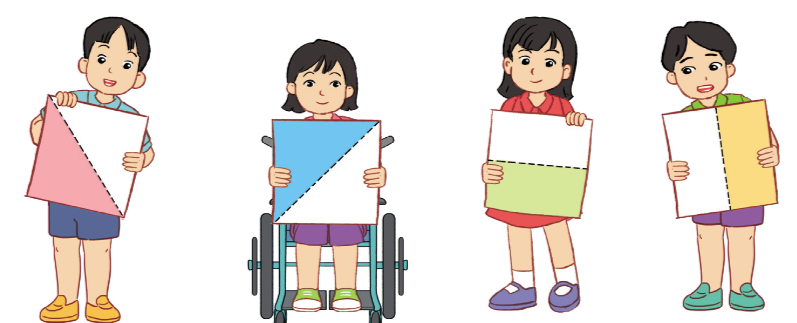 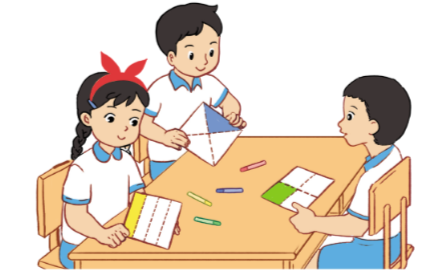 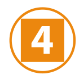 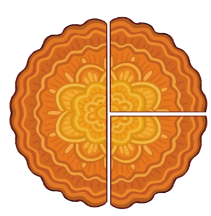 Bài tập PT: Nam có 18 viên bi, Nam cho Hùng một nửa số bi đó, Tuấn cho thêm Hùng 5 viên bi nữa. Hỏi Hùng có tất cả bao nhiêu viên bi?
Bài giải
          Hùng có tất cả số viên bi là:
                 18 : 2 + 5 = 14 (viên)
                       Đáp số: 14 viên bi